Getting students ready for work – what it means for all students
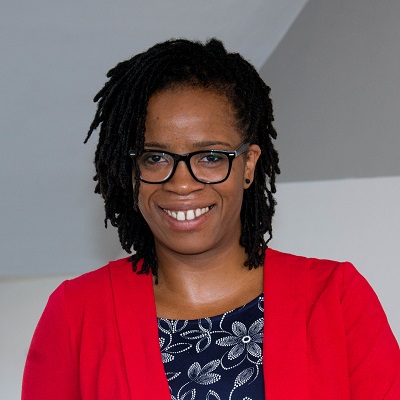 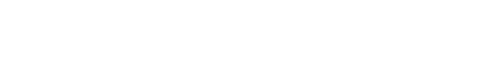 Dr Iwi Ugiagbe-Green, Associate Professor 
(Accounting & Finance, University of Leeds)
Societal Inequalities
Race is not a health risk factor – Racism is


Health inequalities
Achievement gap
Employment gap
Pay Gap

Life opportunities and choices
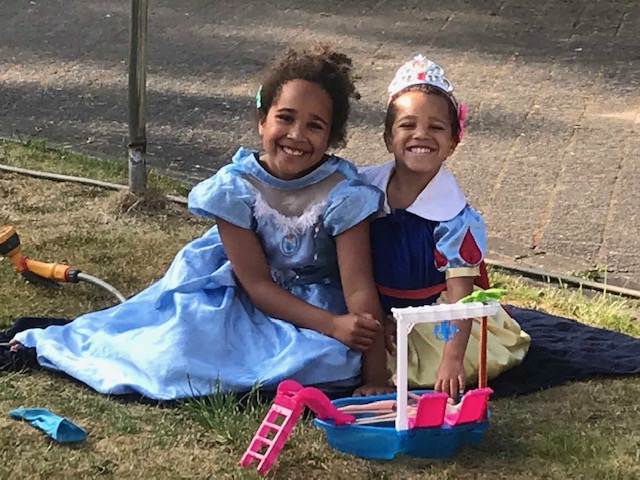 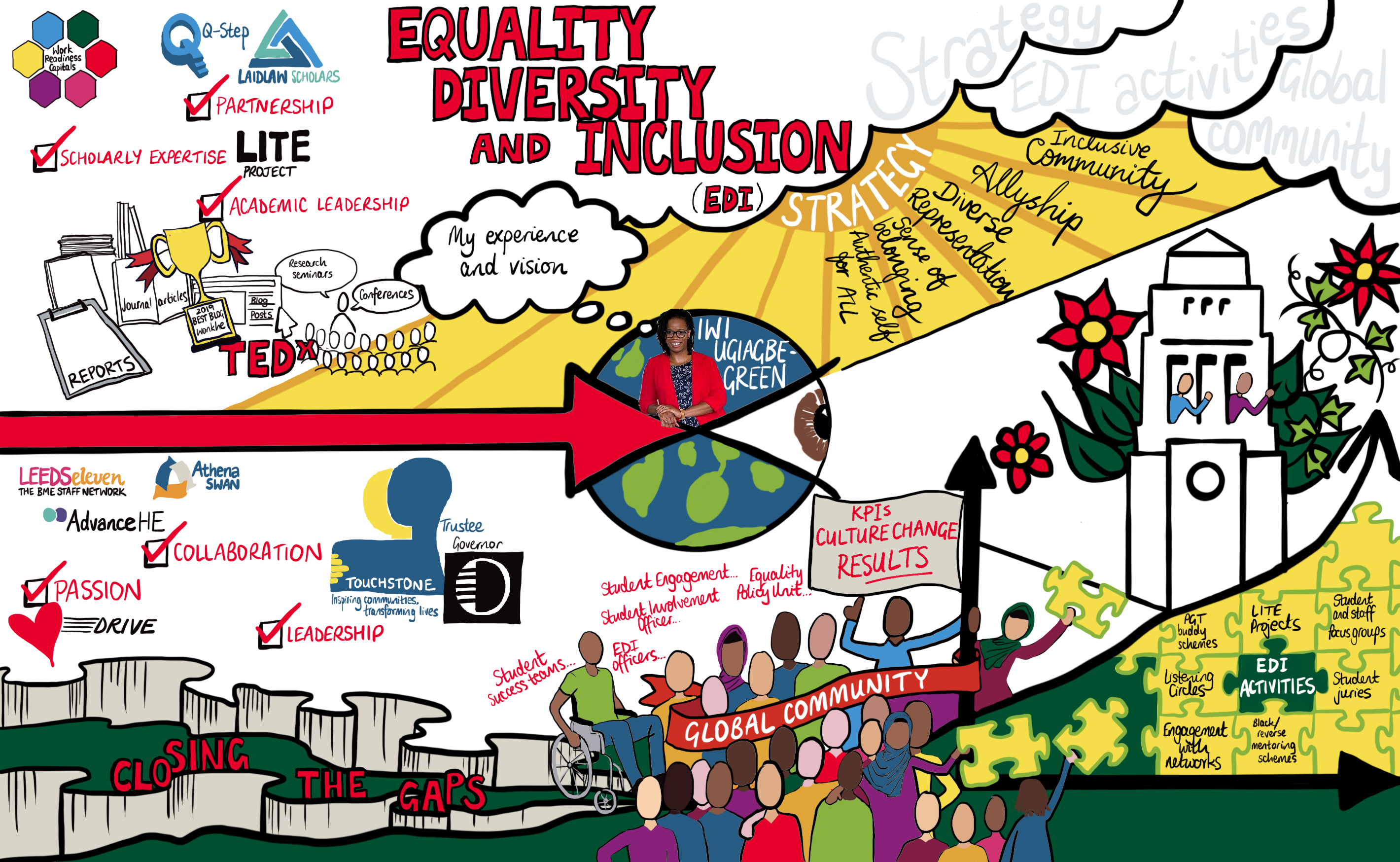 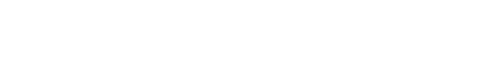 Brief overview
Context – Accounting and Finance (transferable to other disciplines)
Literature review – Work readiness, structuration theory
Project results (undergraduate & postgraduate projects) - themes
Response: Work-readiness (capital) framework 
Application and evaluation of model by employers – questionnaire
Very initial themes – employer interviews
Summary and next steps
Conceptualisation of work-readiness
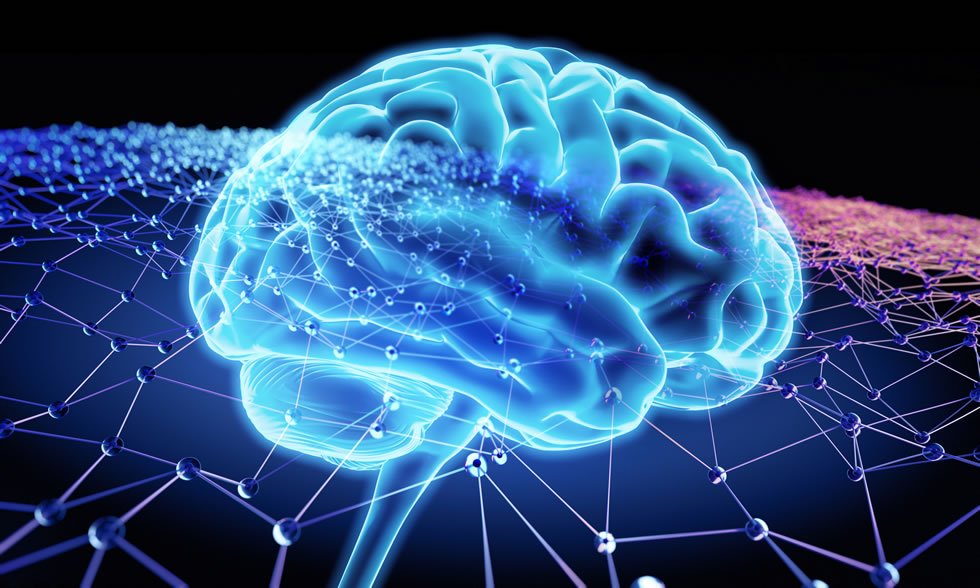 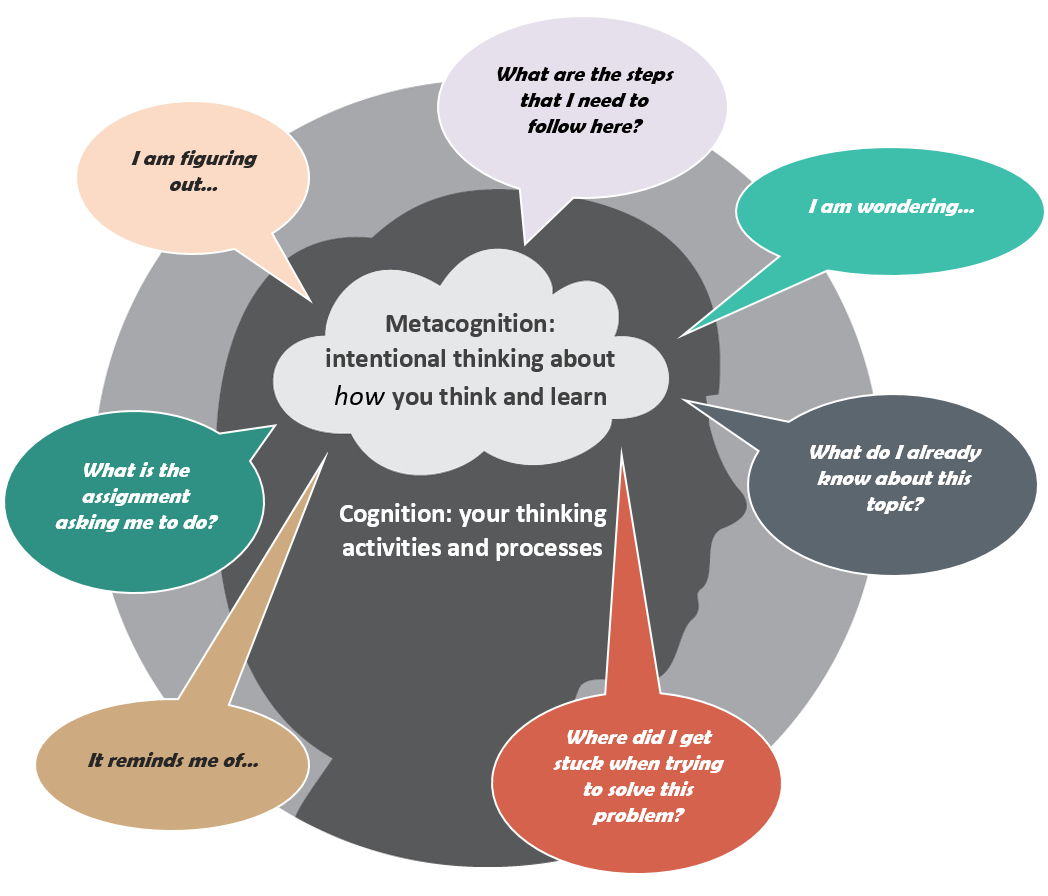 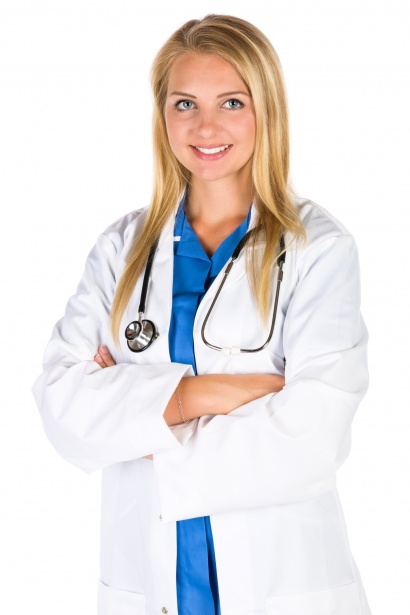 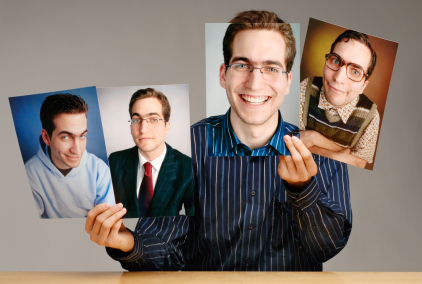 This Photo by Unknown Author is licensed under CC BY-NC
Work-readiness perception based on?
Intellectual capital 
	League tables (designed for males, middle/upper class – Dr Charlie 	Ball), Non contextualized A levels, Degree award ,Russell group 	universities bias (Prof. Tristram Hooley),  Other bias; Accent, Gender, 	Ethnicity/Race 
 	Personality  
	Identity politics (personal epistemologies, veneer, confidence, sense 	of belonging & fit), Organizational professionalism- (Evetts, 2008)
	(Lack of job) specific skills  
	Placements, internships (Ugiagbe-Green, 2019)
	Meta skills 
Structures of opportunity (Ken Roberts, 1997) impacts disproportionately on different student groups
Transformative space for self development, self-actualization, reflection, identity transformation does not exist equally for all student groups
Values, judgements, bias
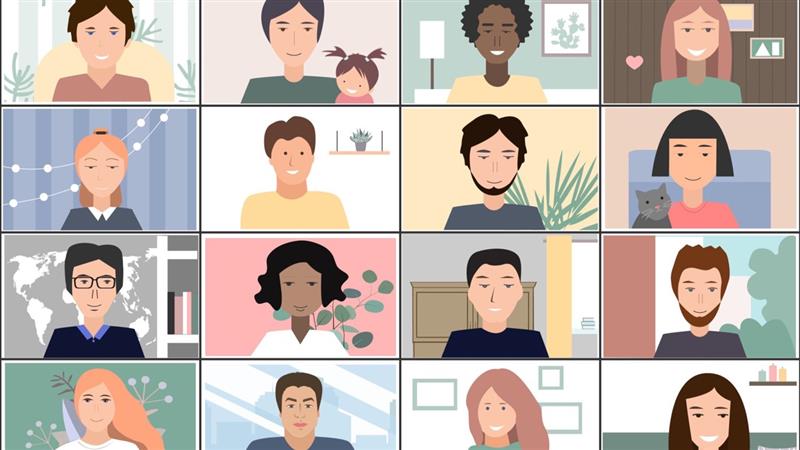 Work-readiness
“The level to which graduate students are perceived as possessing attitudes and attributes that enable them to be prepared for success in the workforce” (Caballero & Walker, 2010)
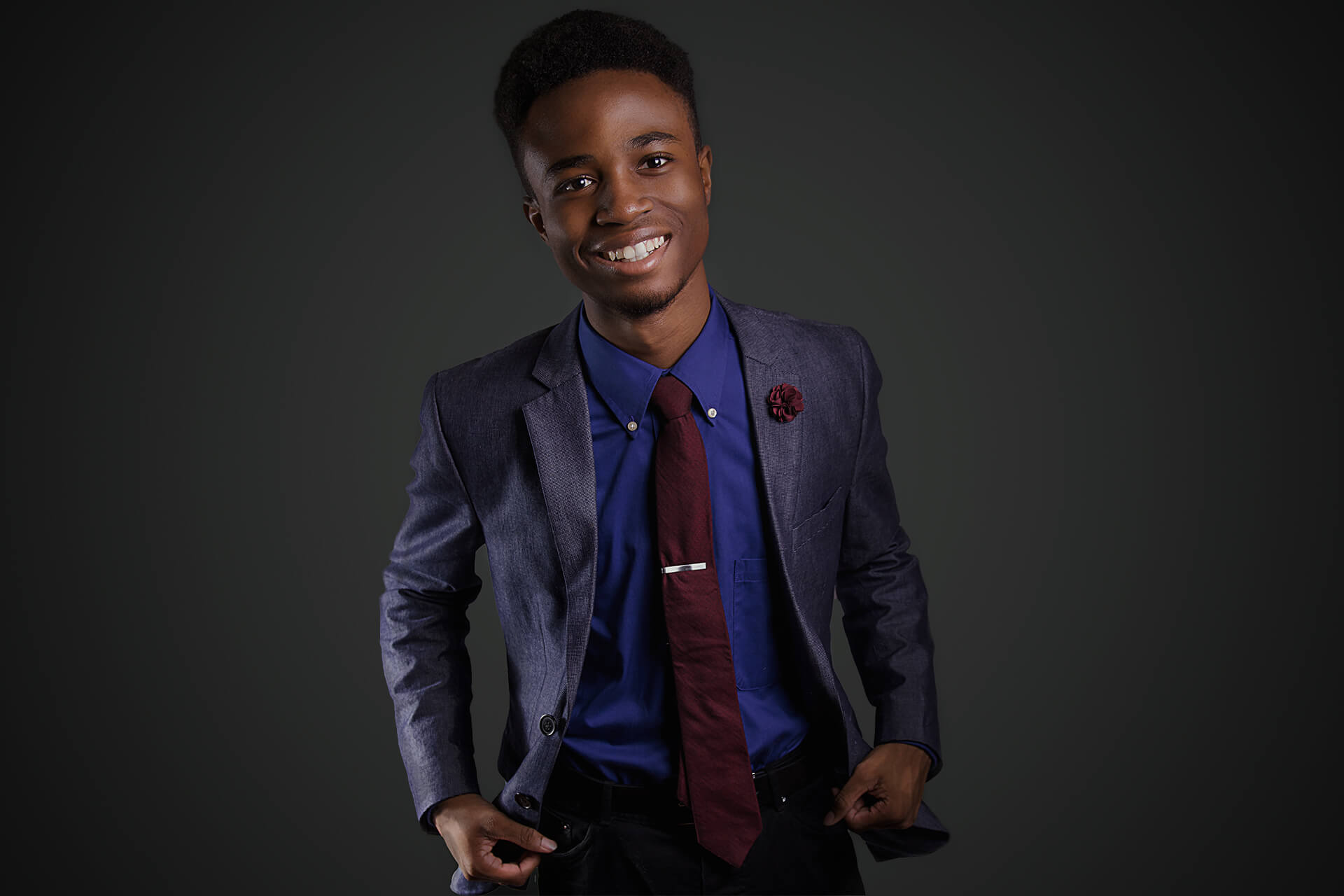 Conceptualisation of work-readiness
Who determines if a student/graduate is work-ready?
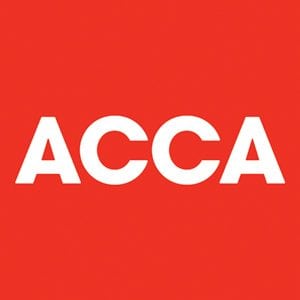 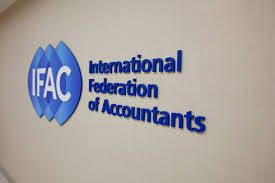 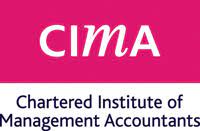 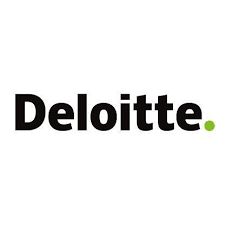 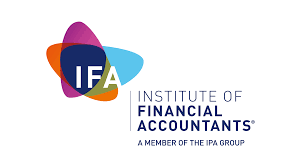 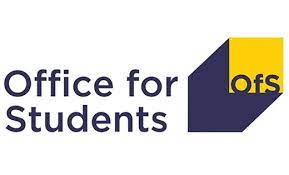 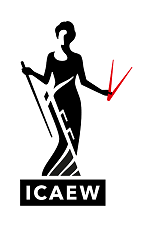 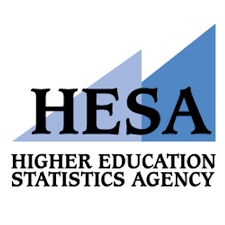 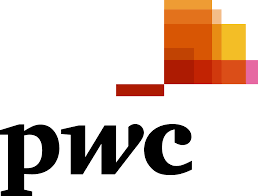 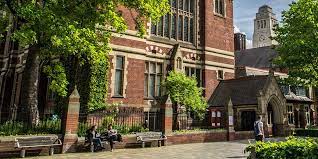 Agency, identity, structure – competing logics
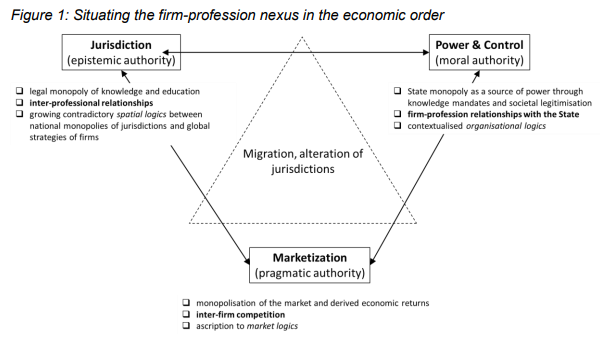 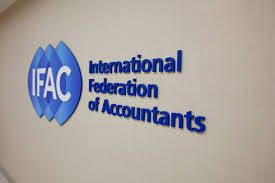 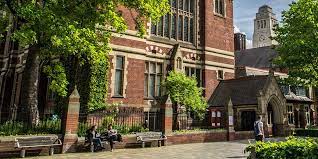 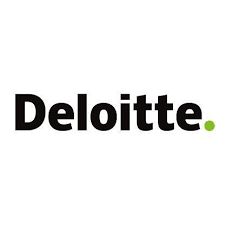 Dorry, S (2018)
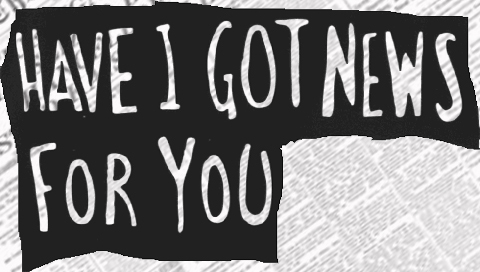 CBI (2019) reports          % of employers do not perceive graduates to be work ready
CBI (2019) reports  44 % of employers do not perceive graduates to be work ready
Problematization of “success in the workplace”
Opportunity structures  (Ken Roberts, 1997)
Pragmatic rationality (Phil Hodkinson, 1998) – not everyone has the capacity to be anything that they want to be
Mimetic isomorphism (Fogarty, 1992) – Performance reviews are used to design algorithms in AI systems for recruitment and selection – is this what success looks like?
Conformance with organisational professionalism (Evetts 2008) – what does “professional” look like according to the employer. What does the employer value?
Critical race theory (structural racism)– ‘whiteness’ is centred in systems, policies that perpetuate bias, inequity of opportunity for non-white people
Wonkhe
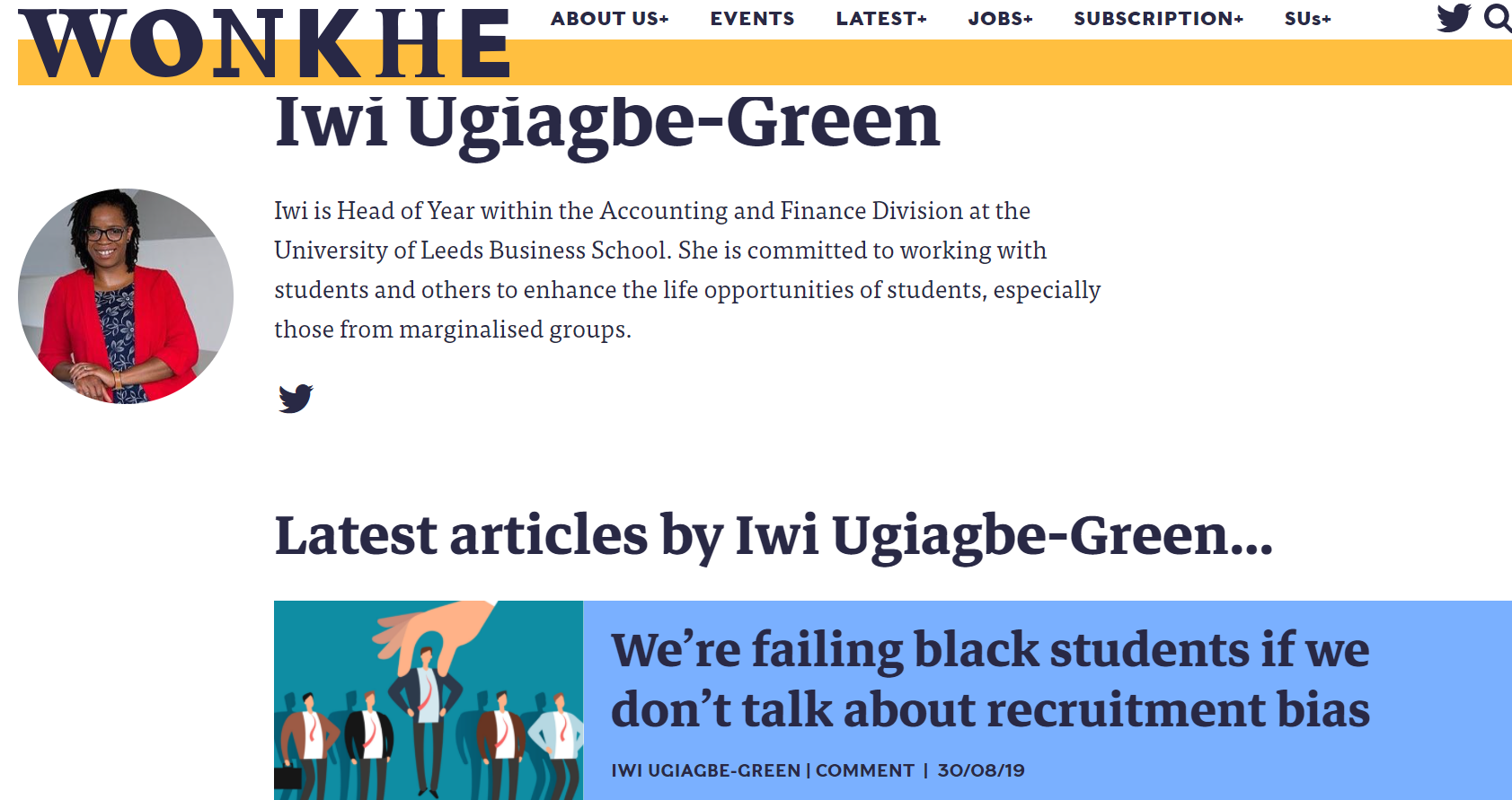 (Work-readiness)  - A Student Lifecycle approach
Structures of opportunity – Multi-stakeholder engagement approach
Formal: Work based learning, internships, placements, year in industry, volunteering, commercial skills projects, consultancy, careers service

Informal: Family, friends, societies, faith communities, sports clubs
Ongoing projects
Racialised degree awarding gapsFocus groups  (work-readiness)Listening rooms (racialized experiences)Ubuntu Kindness circles (sense of belonging, authentic self)PGR (teaching excellence development) pipeline
Work-readiness
Projects focus on student experience through different lens

Intersections between professional identity (student), structures of opportunity & agency (e.g. employers, PSRBs)
Structuration theory
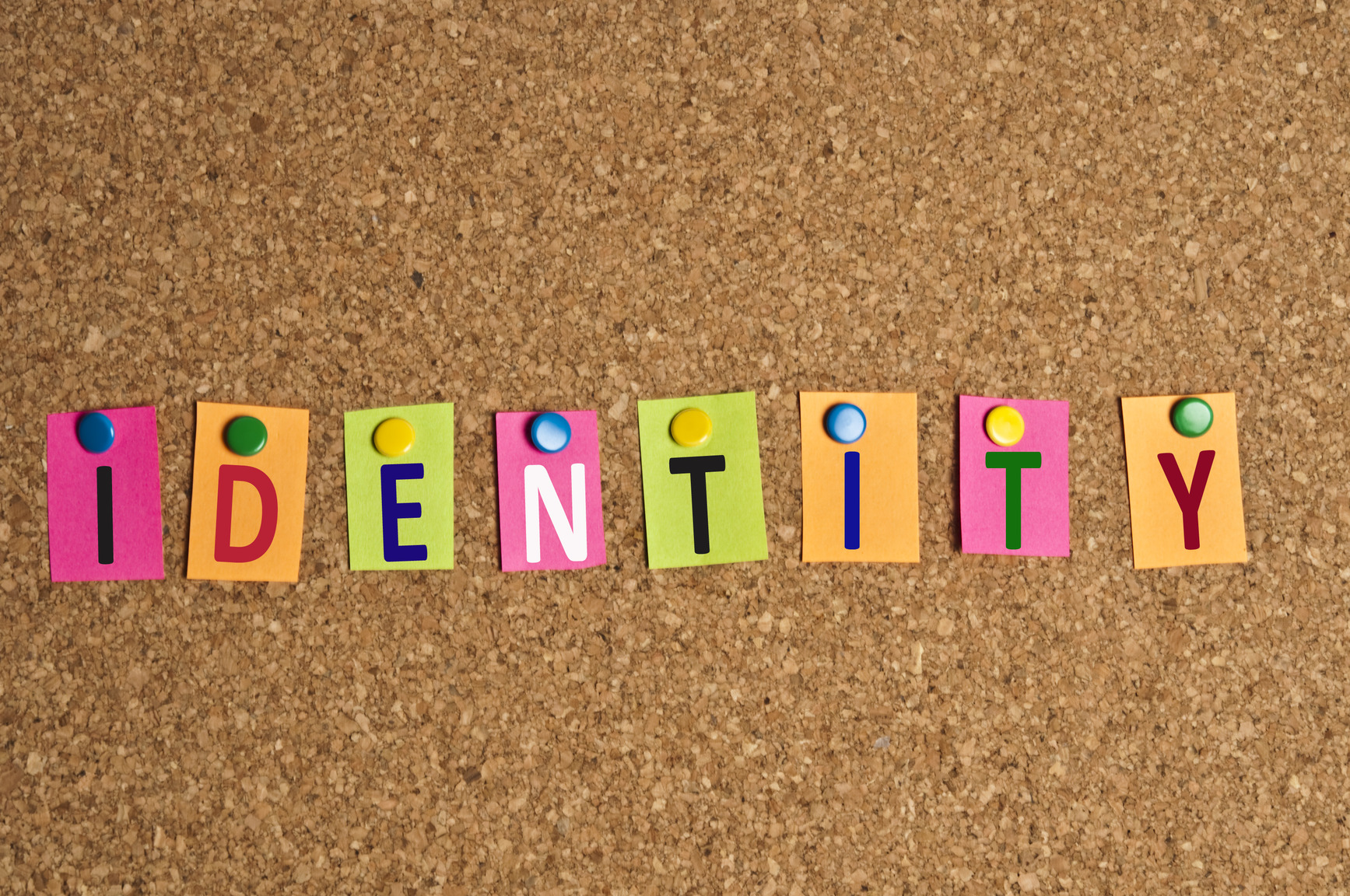 Intersection of AGENTS (Professional IDENTITY), their (and other agents) AGENCY  and STRUCTURES of opportunity   

Is the student work ready?
Accounting and Finance Sample (2018)
2nd year undergraduate (n=87):
	A semi-structured questionnaire was designed to collect qualitative 	and quantitative (PIFFS) data on the main work-readiness 	themes identified in the literature as important at the micro 	level; prior work experience, professional identity, 	professional skills, self-efficacy.

Postgraduate (n=38) 
	Surveyed LUBS postgraduate students (n= 38) during academic year 	2018/19 who attended the highly selective post graduate study 	tours in Zurich in June 2019

We undertook 4 focus groups with 38 postgraduate students to explore work-readiness constructs (intersections of identity, structure and agency)








Table 1 – A summary of ethnicity and gender of the postgraduate LUBS students who completed the questionnaire and took part in the focus groups
A variety of projects
Postgraduate (n=38) 

Surveyed LUBS postgraduate students (n= 38) during academic year 2018/19 who attended the highly selective post graduate study tours in Zurich in June 2019

We undertook 4 focus groups with 38 postgraduate students to explore work-readiness constructs (intersections of identity, structure and agency)








Table 1 – A summary of ethnicity and gender of the postgraduate LUBS students who completed the questionnaire and took part in the focus groups
Methodology (1)
Individual issues: Students’ AGENCY and Professional identity (PIFFS)

      




Structural issues: Employer perceptions of work-readiness
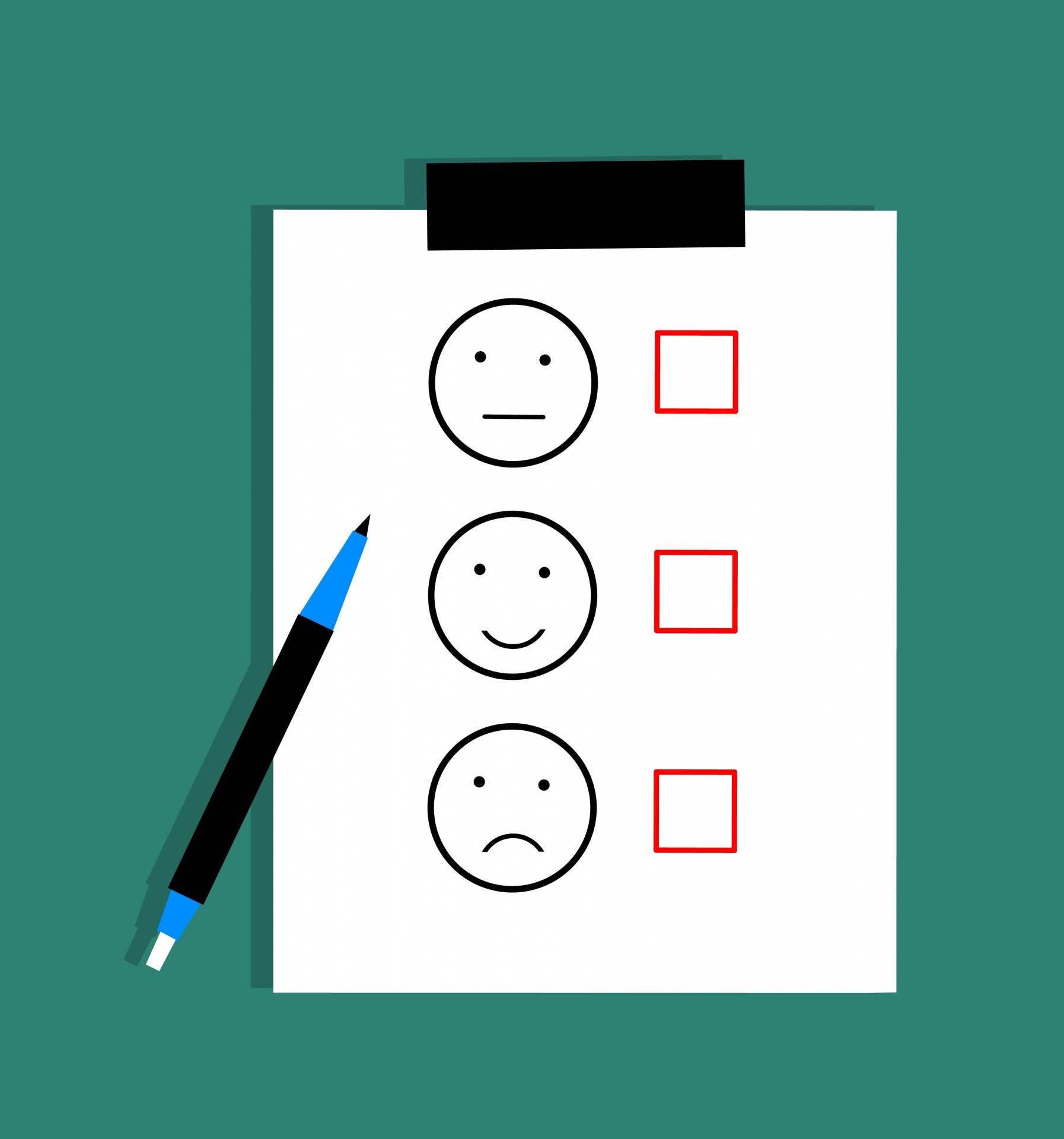 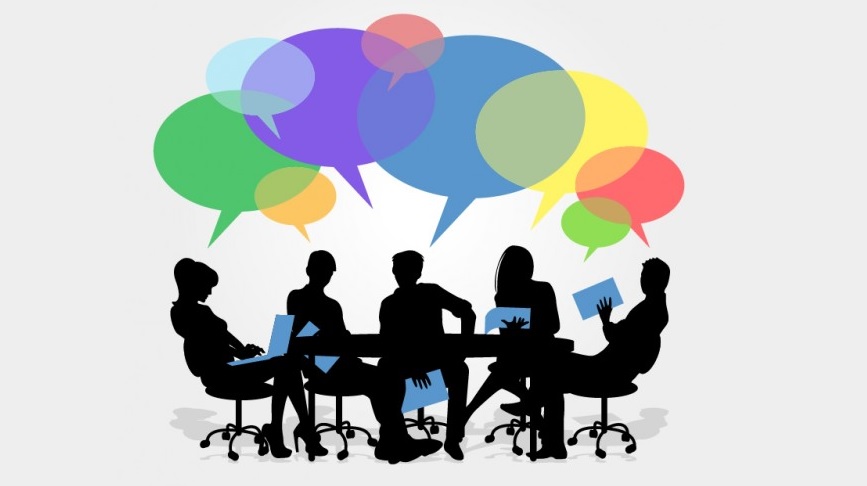 Summary of Themes– Whose job is it anyway?
Dichotomous, yet overlapping responsibilities (knowledge is applied in authentic environments, professional socialization/competence is validated)

Expectation that professional socialization starts within University and is validated by employer through tasks and development of competency in authentic occupational contexts

Reliance on University to support life design and articulation of narrative of work-readiness and therefore to access opportunities - but that employers provide an insight into what is possible and help shape the narrative

Learning is not seen as a disposable commodity – but in of itself a skill that enables flex, adaptation, development of capability – meta-skills


















Table 1 – A summary of ethnicity and gender of the postgraduate LUBS students who completed the questionnaire and took part in the focus groups
Critical themes
Dynamics of power in society (education and labour markets – principally organisations – employers in the field (structures of opportunity) 
Cultural, social and symbolic forms of capital (student/graduate)
Preservation of privileges – e.g. class, gender and race (through recruitment and selection practices)
Habitus – ingrained values, bias, perspectives on the world due to our own experiences and meta-cognition – influences physical embodiment of what is perceived as ‘work ready’


















Table 1 – A summary of ethnicity and gender of the postgraduate LUBS students who completed the questionnaire and took part in the focus groups
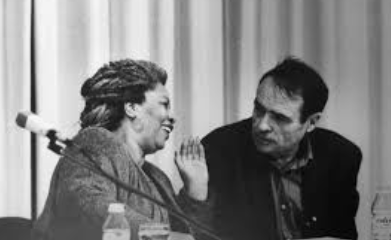 Other literature/theory

Professional identity
Structuration theory
Capitals/habitus
Work-readiness framework (agency, structure and identity) - othering
Capitals are used to frame what students need to be perceived by others, e.g., employers as work-ready. 

Students are ‘othered’(positioned as different) because they are perceived to not have the capitals (particularly identity capital) that are valued by employers.
Ugiagbe-Green & Southall, 2020
Work readiness Capitals
Human Capital: The skills and knowledge of the graduate, as evidenced by their qualifications and experience e.g. degree classification, degree subject, prior work experience
Social Capital: The graduate’s network of personal and professional relationships, as well as their capability to form professional relationships e.g. graduate having friends or family in their desired industry / sector

Cultural Capital: The graduate’s embodiment of organisational professionalism e.g. the way in which the graduate dresses or the way in which they speak
Work readiness Capitals
Identity Capital: The ability of the graduate to demonstrate self-reflexive understanding of their positioning in the graduate labour market field e.g. having set career goals, being able to communicate one's skills and experiences in the language of the employer

Employment Capital: The differentiated occupational behaviours, judgments and moral orientations that are valued by employers e.g., business acumen, situational judgement and ability to manage up

Economic Capital: The ability of a graduate to bear financial risks related to employment opportunities e.g. whether or not there are financial barriers to geographical mobility or taking on unpaid work experience
Methodology (2) - (Ongoing) studies
Individual: Students’ (n=c120) AGENCY and Professional identity (PIFFS)

      



Structured questionnaire: Employer (n=28) validation of capitals  (n=17 graduate recruiters)
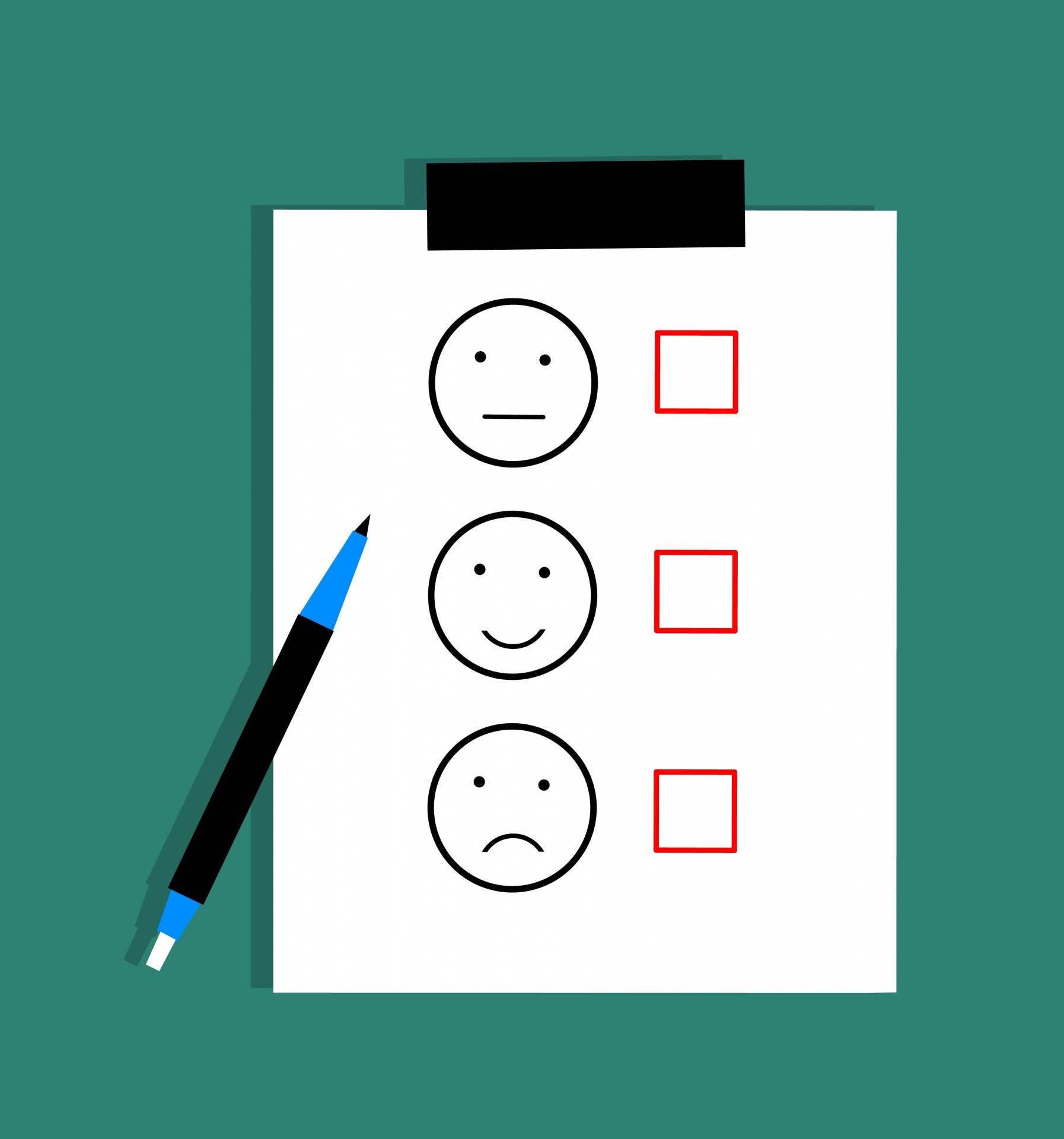 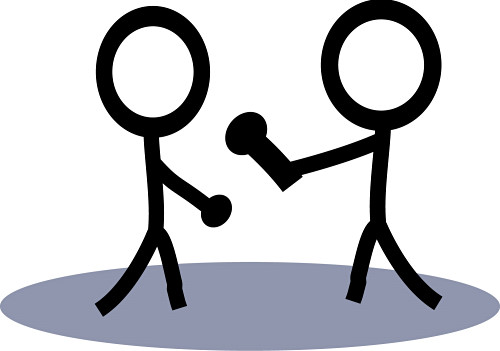 Racialised student perspectives – agency, professional identity
Sense of belonging issues

Authentic self issues

Capital gained/developed within informal spaces not valued

Lack of representation – ‘cannot be what you cannot see’

Confidence issues – fit, articulation of self
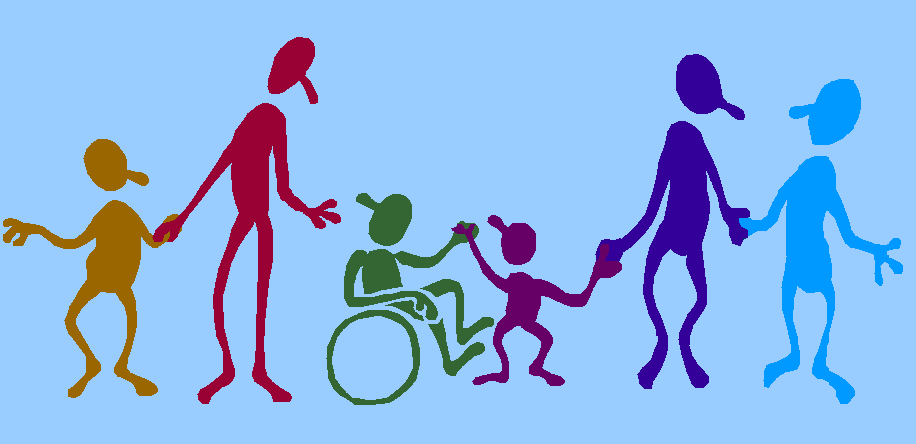 Methodology (2) – RQs - Employers’ perspectives (Employers’ questionnaire)
Which capitals do employers’ value to inform perceptions of  what ‘success in the workplace’ looks like?






Which capitals do employers feel students commonly should have against what capitals employers perceive students are lacking?
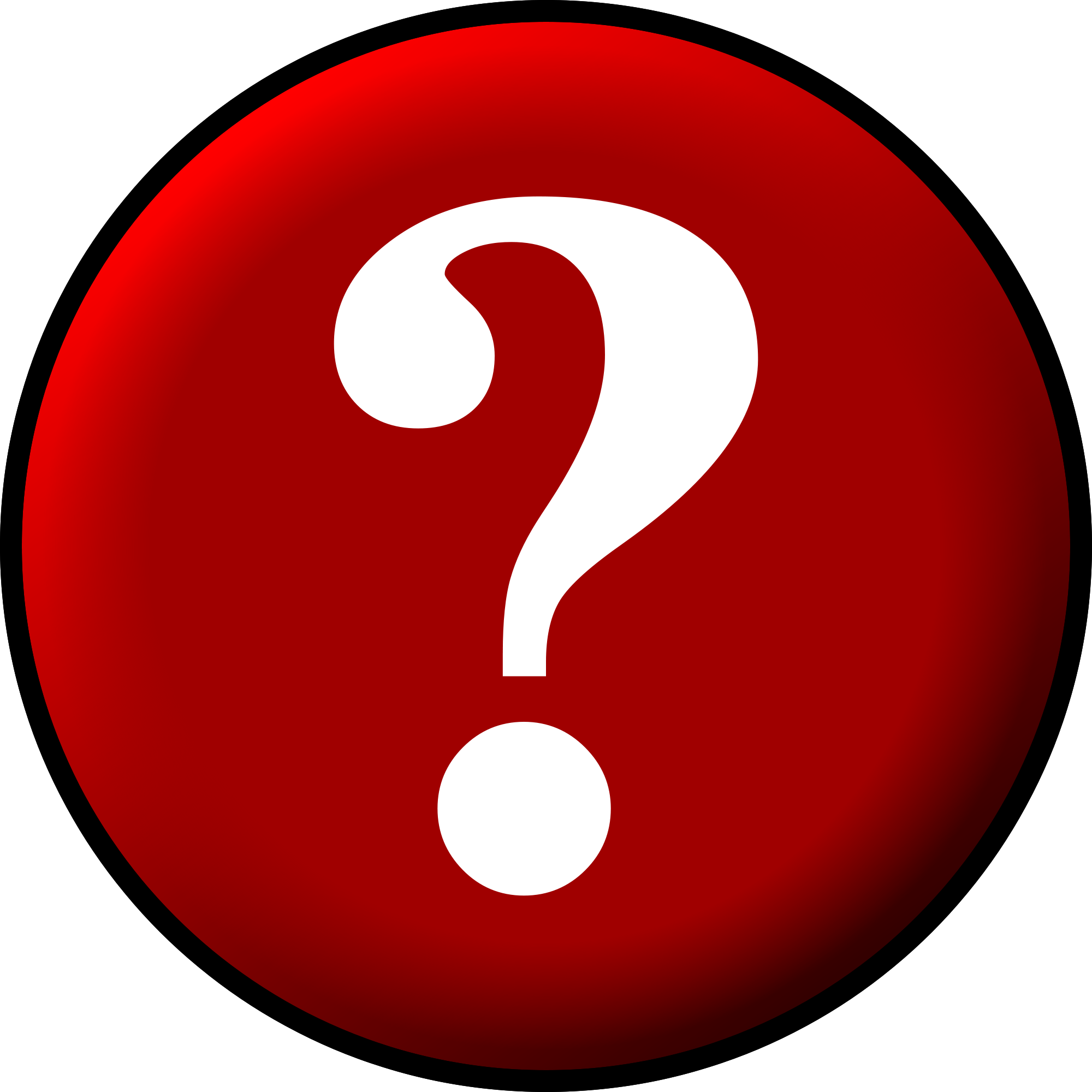 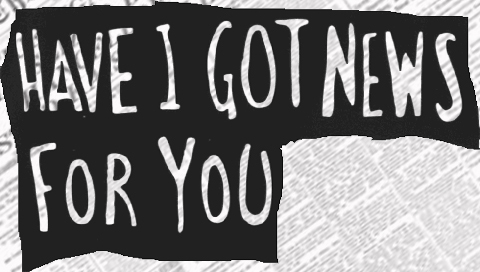 Employers’ report          to be capital to be the most important capital in perceiving graduates to be work ready
Employers’ report   Employment capital to be the most important capital in perceiving graduates to be work ready
Q9: How important is it that a student embodies the above ‘capitals’, in determining whether or not the student should be hired for a graduate position?
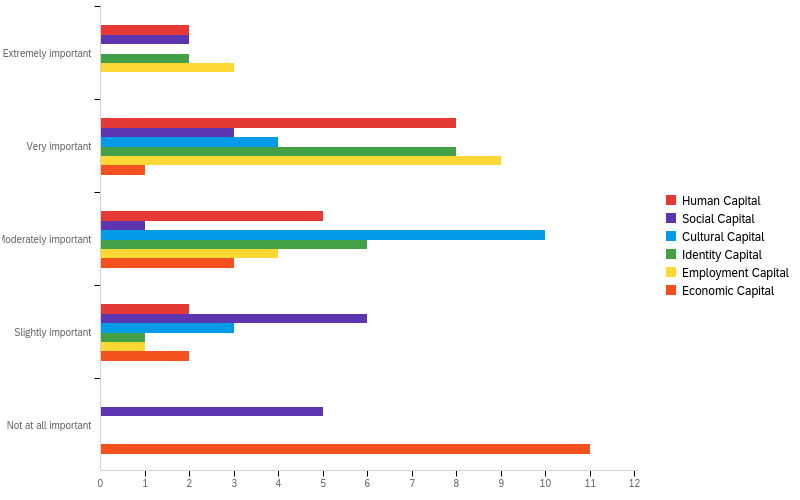 Employment capital
Identity capital
Human capital
Q9: How important is it that a student embodies the above ‘capitals’, in determining whether or not the student should be hired for a graduate position?
1 (extremely important) to 6 (not important at all).
[Speaker Notes: What students should have
 
1 – they really need it, 6  - they don’t really need it
 
They really need (1) Employment capital (occupational  - judgment, business acumen, ability to manage up)  - (2) human capital – skills, knowledge, qualifications and 3 (identity capital ) understand their position in graduate labour market, set career goals, communicate skills/experiences]
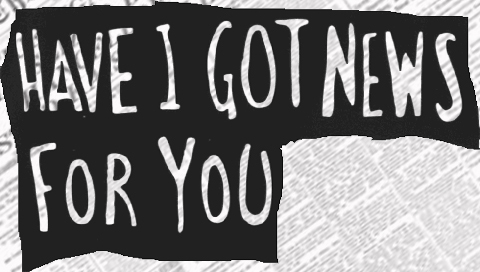 Employers’ report          
capital to be that which students/graduates lack most
Employers’ report Identity
capital to be that which students/graduates lack most
Q10: Which of the 6 capitals do you think graduates lack the most? Drag and drop the capitals from 1 (lacking the most) to 6 (lacking the least).
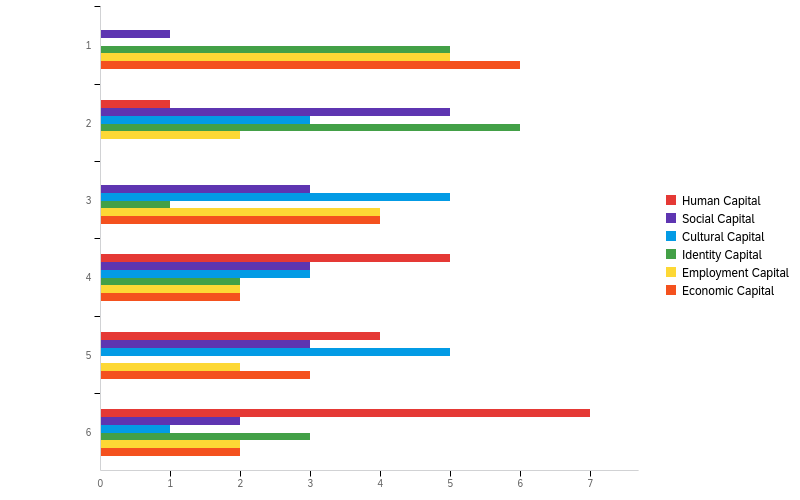 Identity capital
Employment capital
Economic capital
Q10 - Q10: Which of the 6 capitals do you think graduates lack the most? 
Drag and drop the capitals from 1 (lacking the most) to 6 (lacking the least).
Summary
Individual and structural issues
Hegemonic structures mean employers determine work-readiness
Perpetuate ‘status quo’ through systems, policies, procedures – (even when using AI)
Students who do not ‘fit’ in with status quo are othered
Employers perceive work readiness based on; Occupational context - Judgements, values, articulation (life design), skills, prior work experience, qualifications
Employers perceive graduates lack above (except e.g. qualifications) and economic capital (linked with social mobility – evidenced by regional graduate markets)
Closing thoughts
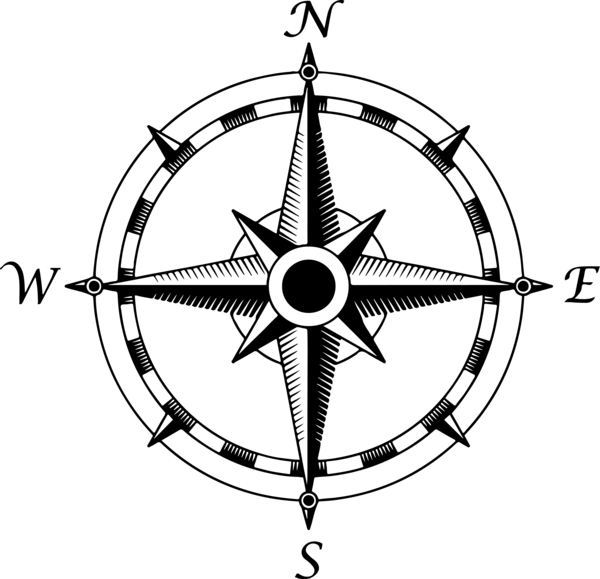 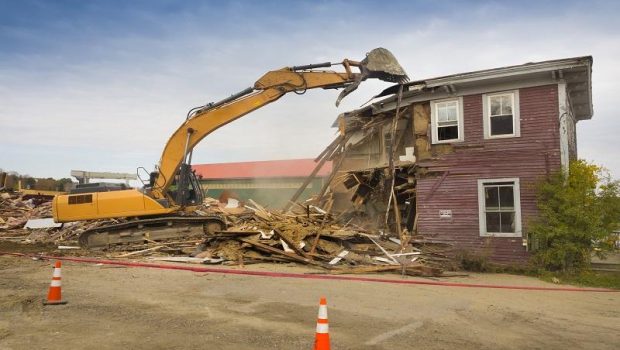 Consider how to help students to develop employment capital (work-based learning)
Help students better navigate structures of opportunity (equity work)
Scaffold learning design/surfacing of skills (identity capital)
Work with companies to dismantle their structures, status quo, policies that marginalize and perpetuate inequality – ‘othering’ students who are different
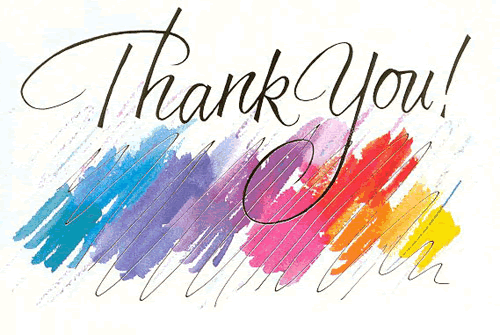 Thank you!
References
Alvesson M., Ashcraft, K. L. and Thomas, R. (2008). “Identity matters: Reflections on the construction of identity scholarship in organization studies” Organization vol.15 (1) pp5-pp28
Alvesson, M. & Willmott, H. (2002). Identity regulation as organizational control: Producing the appropriate individual, Journal of Management Studies, vol. 39(5), pp619-pp644
Barrie, S.C. (2006). Understanding what we mean by the generic attributes of graduates. Higher Education, 51 (2), 215-241.
Brew, A. (2010). Imperatives and challenges in integrating teaching and research. Higher Education Research & Development, 29, 139–150. 
Caballero, C and Walker, A (2010) Work readiness in graduate recruitment and selection: A review of current assessment methods. Journal of Teaching and Learning for graduate employability, 1(1), p.13-p.25
Dörry, S. (2018) Creating institutional power in financialised economies: The firm-profession nexus of advanced business services, Financial Geography Working Paper No. 12 March 2018 DOI: 10.13140/RG.2.2.26064.00008
Durkheim, E. (1984). The Division of Labour in Society, New York: The Free Press
Evetts, J. (2006). Short Note: The Sociology of Professional Groups: New Directions, Current Sociology vol.54 (1) pp.133-pp143 
Evetts, J. (2010). Organizational Professionalism: changes, challenges and opportunities, Paper presented at conference, ‘DPU Conference: Organizational Learning and Beyond’ Copenhagen, Denmark 20th October 2010 
Evetts, J. (2011). A new professionalism? Challenges and opportunities, Current Sociology vo.59 (4) Monograph 2 pp.406-pp422
Evetts, J. (2012). Professionalism in Turbulent Times: Changes, Challenges and Opportunities, Paper presented at conference, ‘Propel International Conference’ Stirling, Scotland 9-11 May 2012 
Evetts, J. (2013). Professionalism: Value and Ideology, Current Sociology Review vol.0(0) pp.1-pp19 
Fogarty, T. (1992). OrganizationaI socialization in accounting firms: A theoretical framework and agenda for future research, Accounting, Organisations and Society, vol 17(2), pp129-pp149
References
Finch, D.J, Peacock m. Levallet, N. & Foster, W. (2016),"A dynamic capabilities view of employability", Education + Training, Vol. 58 Iss 1 pp. 61 - 81 (4) (PDF) A dynamic capabilities view of employability. Available from: https://www.researchgate.net/publication/288855396_A_dynamic_capabilities_view_of_employability [accessed Sep 15 2020].
Hodkinson, P. (1998). Choosing GNVQ Journal of Education and Work, 11 (2) 151-165
Roberts, K. (2009) Opportunity structures then and now, Journal of Education and Work, 22:5, 355-368, DOI: 10.1080/13639080903453987
Weber, M., (1968). Economy and Society, vol. 1. New York: Bedminster Press
Wilson, I., Cowin L.S, Johnson, M. and Young, H. (2013), Professional Identity in Medical Students: Pedagogical Challenges to Medical Education, Teaching and Learning in Medicine, p. 370. Available at: http://www.tandfonline.com/doi/pdf/10.1080/10401334.2013.827968 [
Winterton, J. (2006). Social dialogue and vocational training in Europe: Are we witnessing the emergence of a European model? Journal of European Industrial Training, vol. 30(1) pp.65